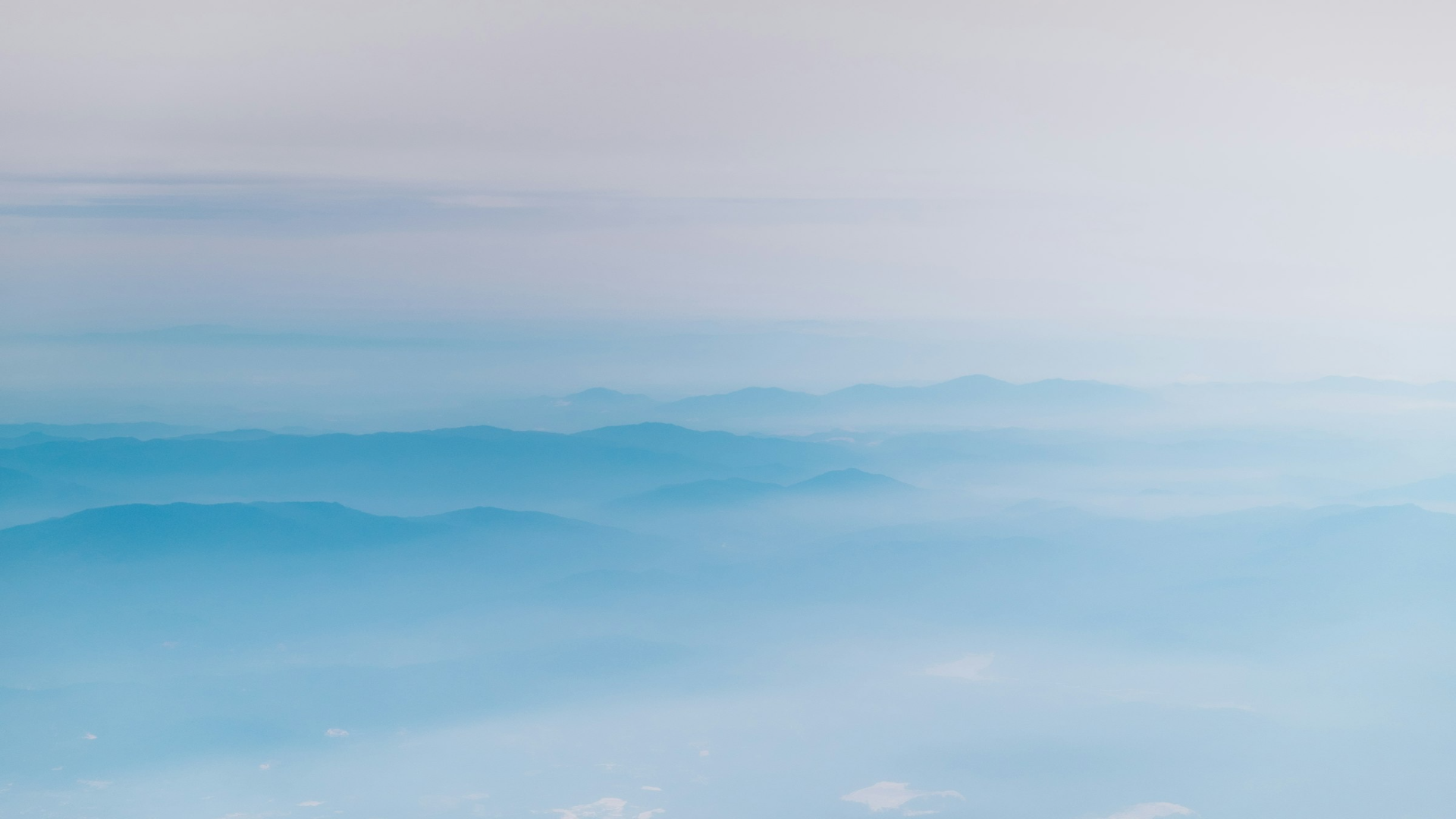 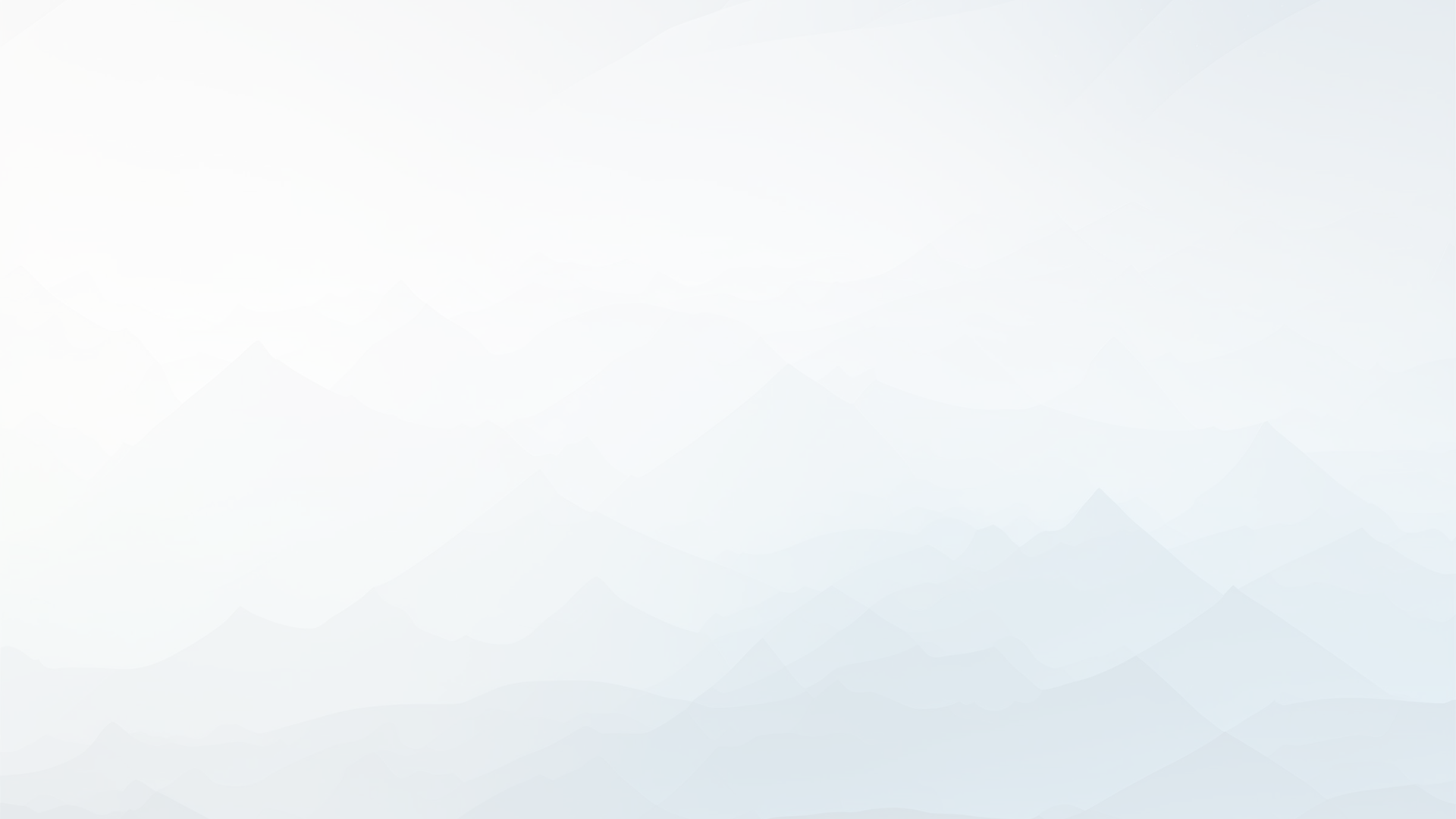 Redes Tróficas
Las redes tróficas representan la interconexión de cadenas alimenticias en un ecosistema, mostrando cómo la energía fluye entre diferentes organismos. Estas redes son fundamentales para comprender las dinámicas de los ecosistemas.
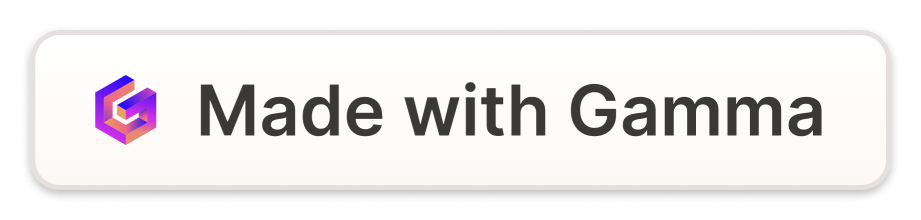 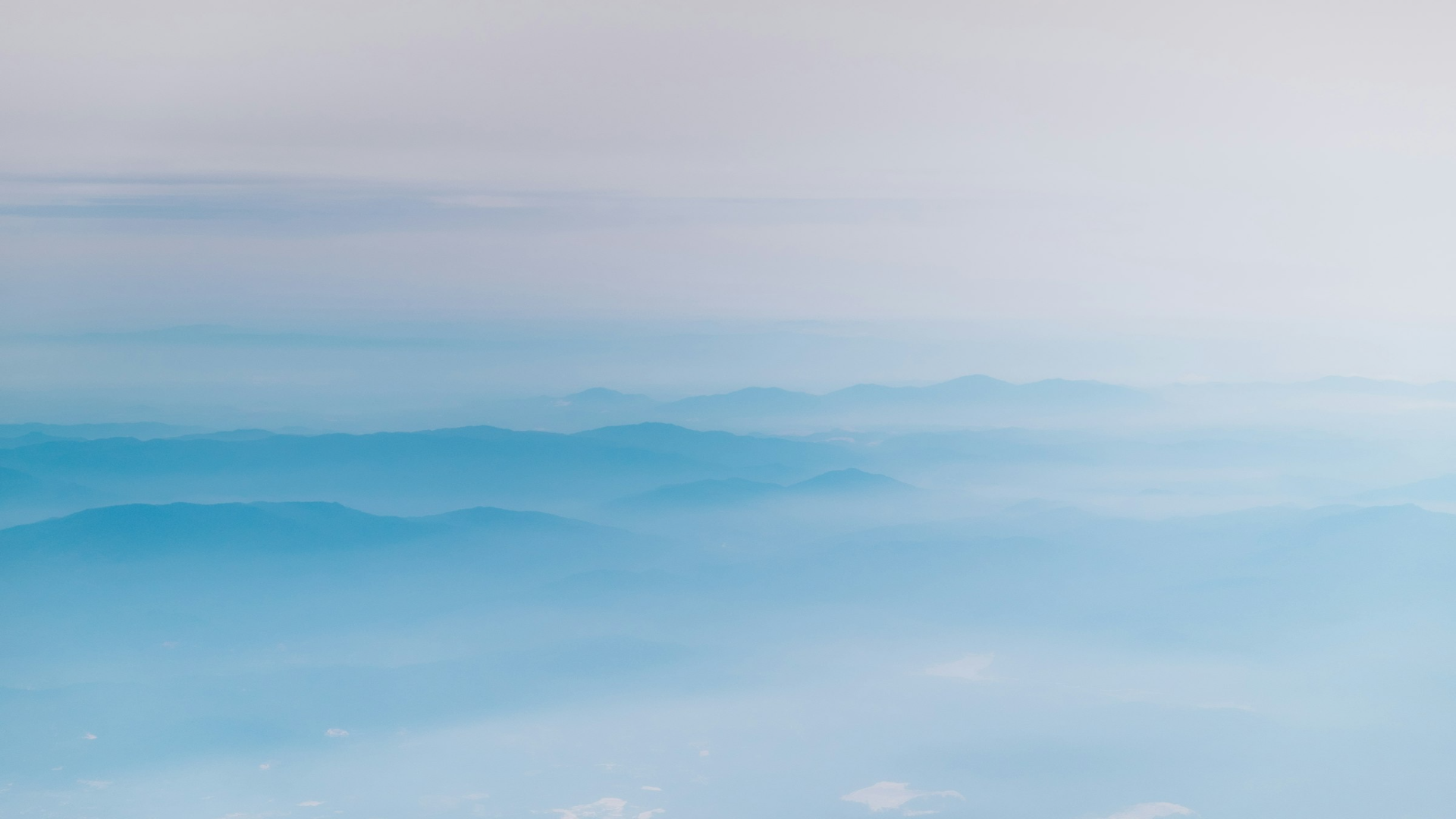 ¿Qué son las redes tróficas?
Las redes tróficas son representaciones visuales de las interacciones alimenticias entre especies en un ecosistema. Muestran quién se alimenta de quién y cómo fluye la energía a través de los niveles tróficos.
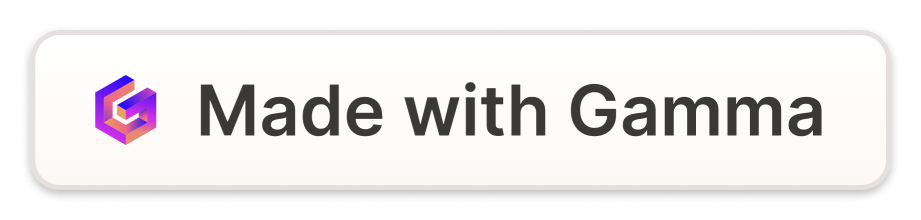 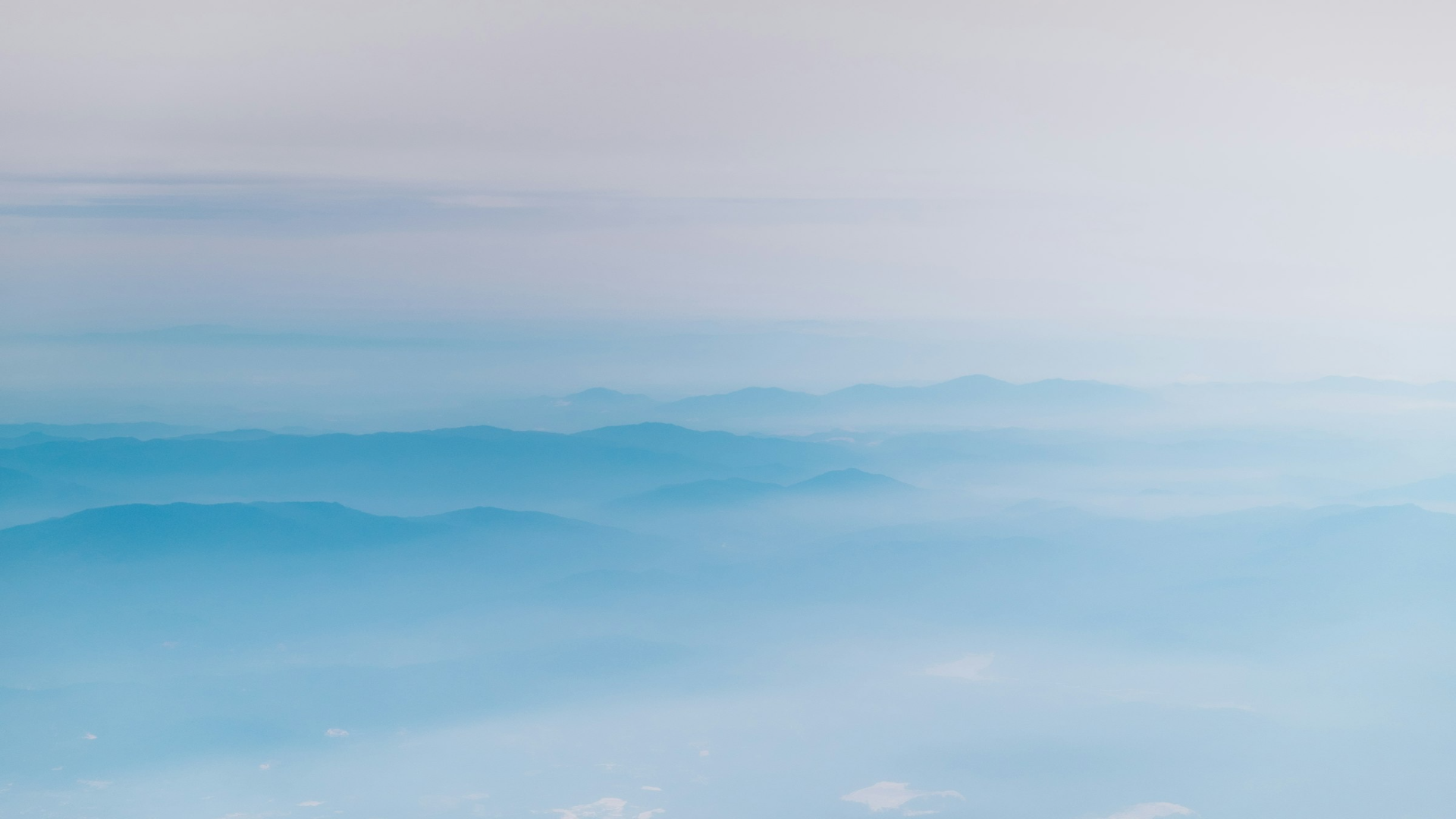 Componentes de una red trófica
Productores: Organismos que generan su propio alimento, como plantas y algas.
Consumidores: Seres vivos que se alimentan de otros, pueden ser herbívoros, carnívoros u omnívoros.
Descomponedores: Organismos que descomponen materia orgánica muerta, cerrando el ciclo de nutrientes.
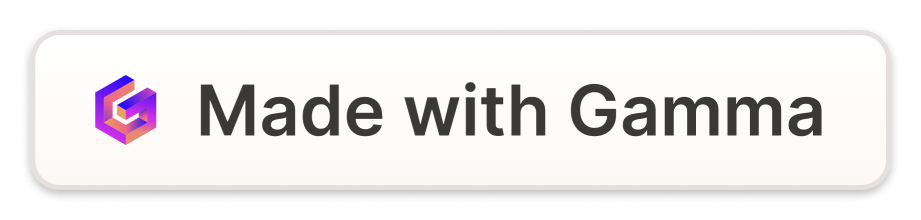 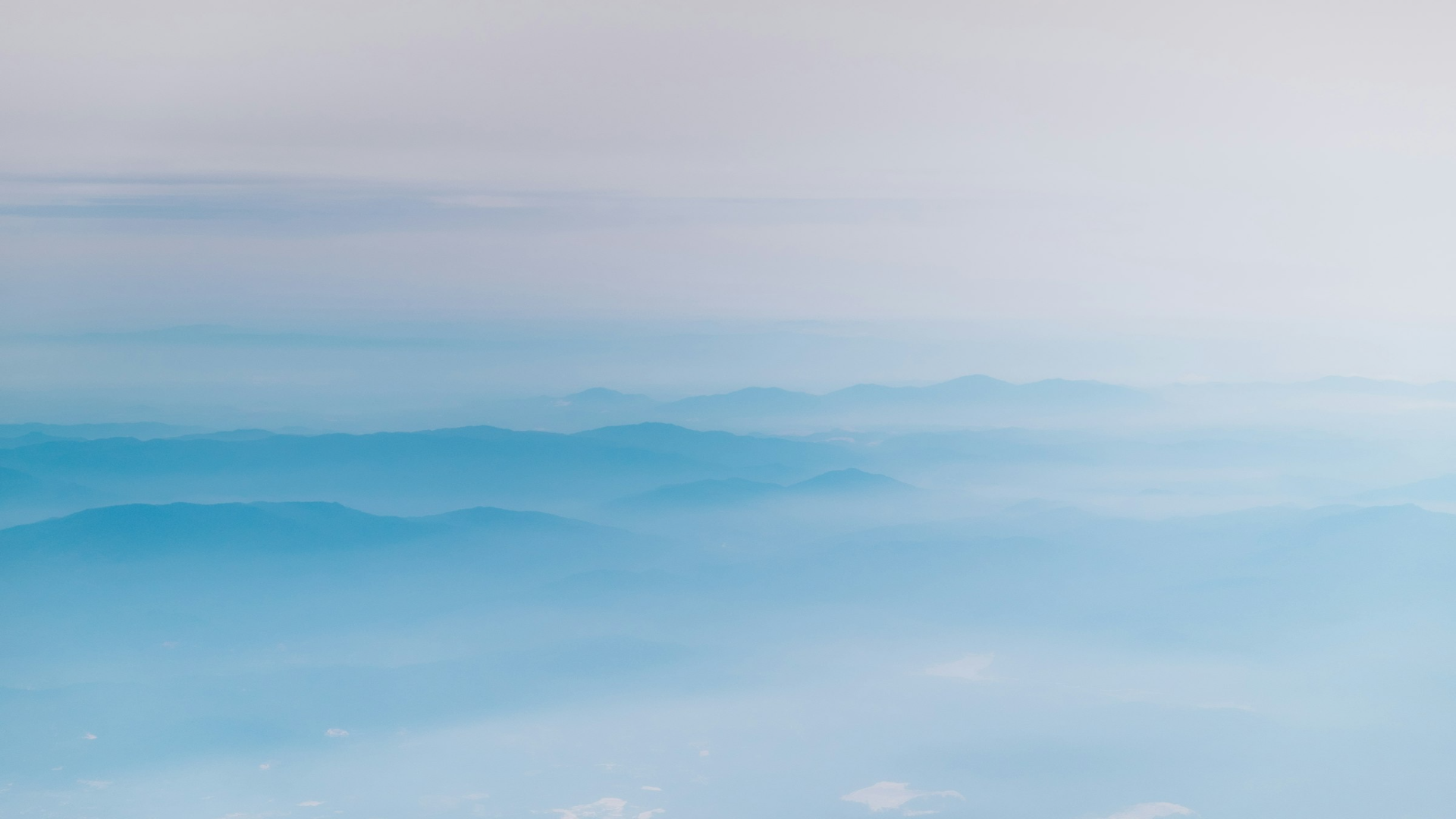 Tipos de consumidores en una red trófica
En una red trófica, los consumidores pueden clasificarse en tres tipos: herbívoros, carnívoros y omnívoros. Cada uno desempeña un papel crucial en el equilibrio alimenticio del ecosistema.
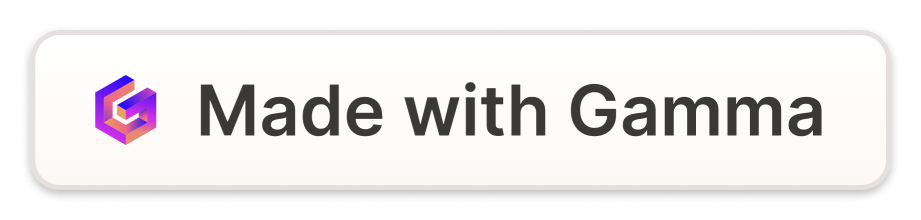 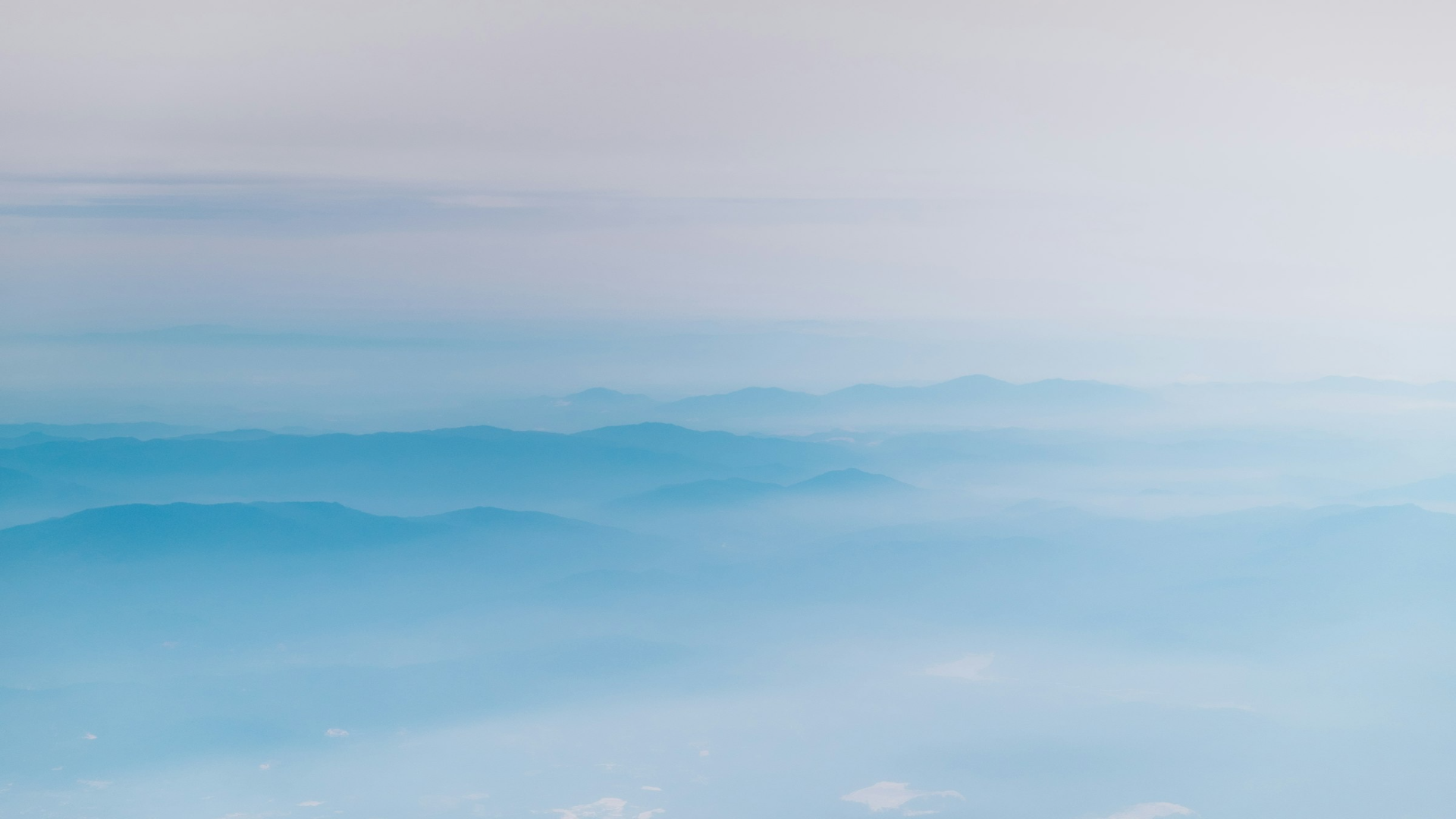 Niveles tróficos y flujo de energía
Los niveles tróficos indican la posición de un organismo en la cadena alimenticia. La energía fluye de los productores a los consumidores primarios, secundarios y así sucesivamente, cada nivel perdiendo energía en forma de calor.
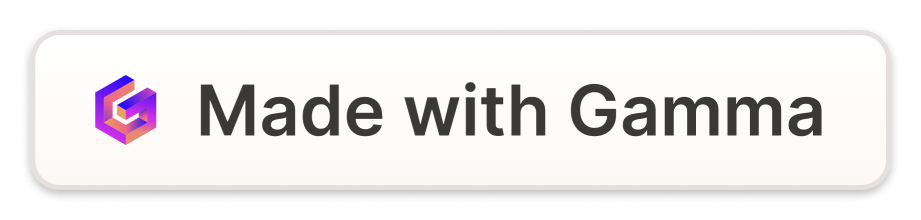 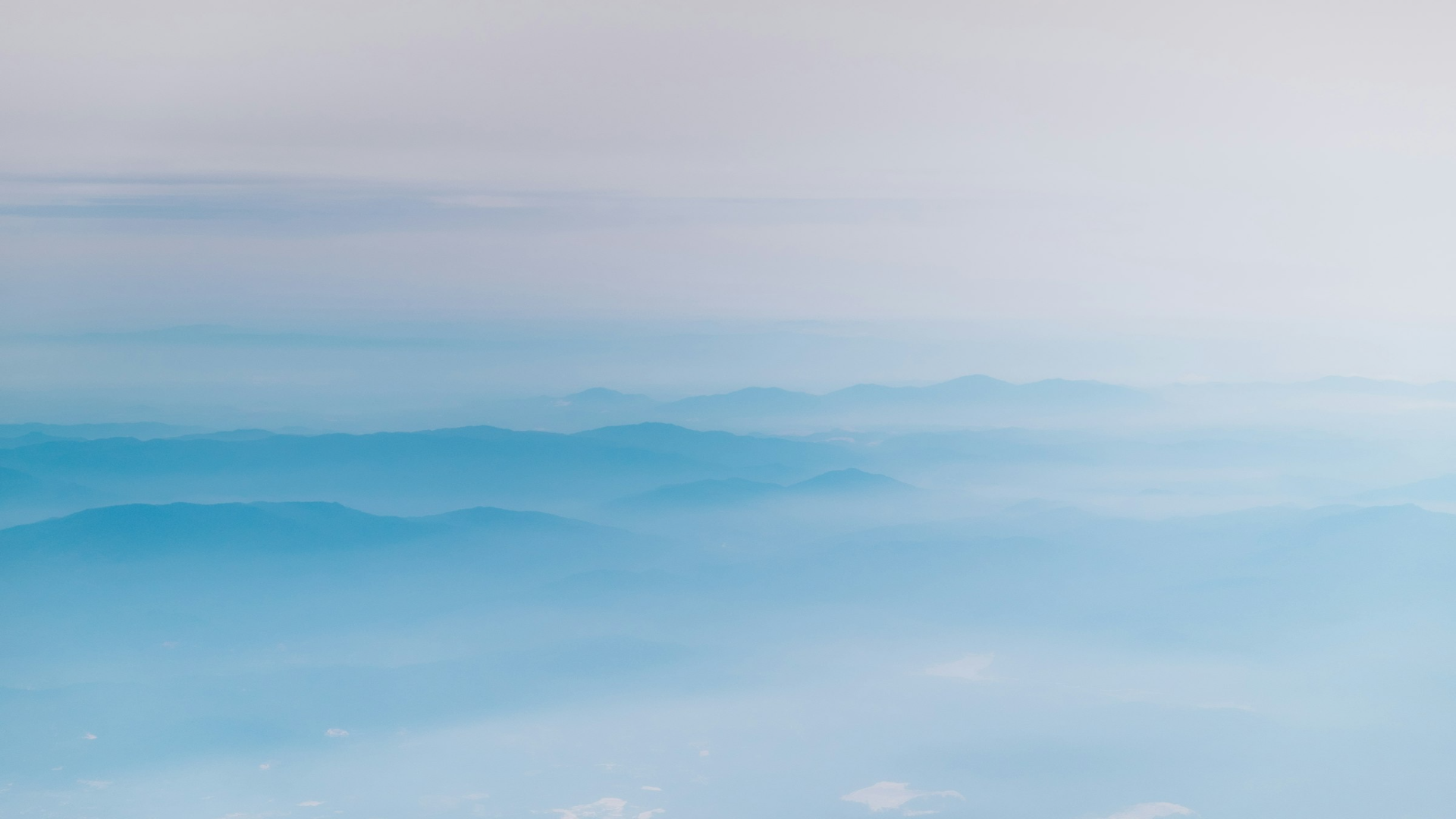 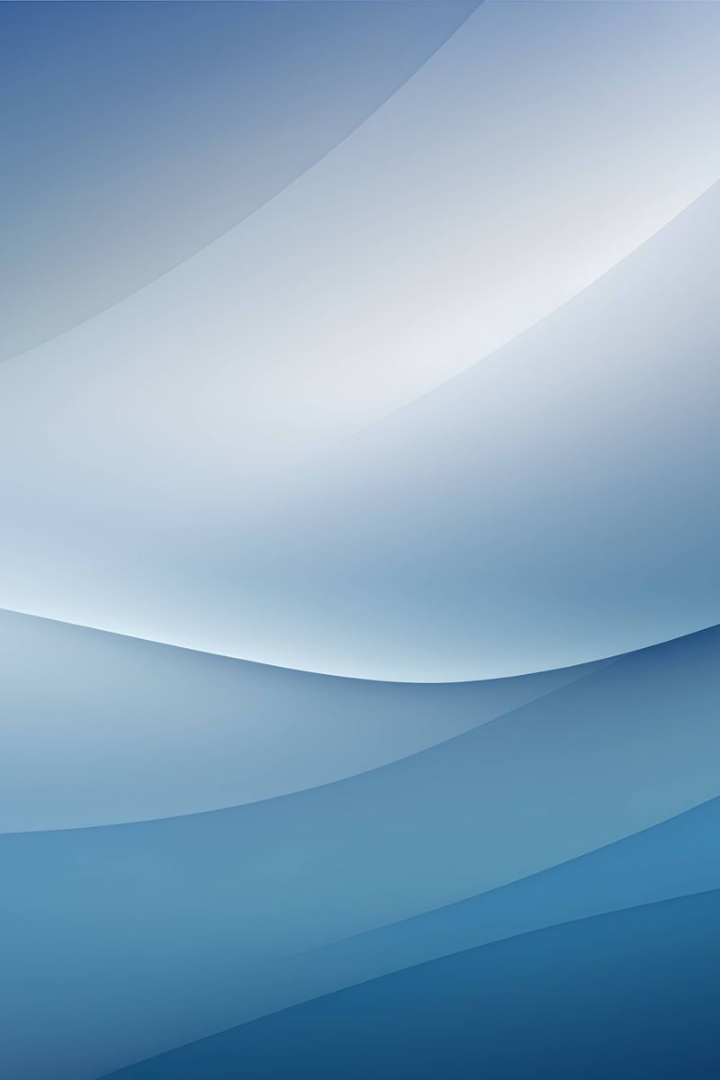 Interacciones entre especies en una red trófica
Las interacciones incluyen depredación, competencia y simbiosis. Estas relaciones moldean la estructura y dinámica de las redes tróficas, afectando la diversidad y estabilidad de los ecosistemas.
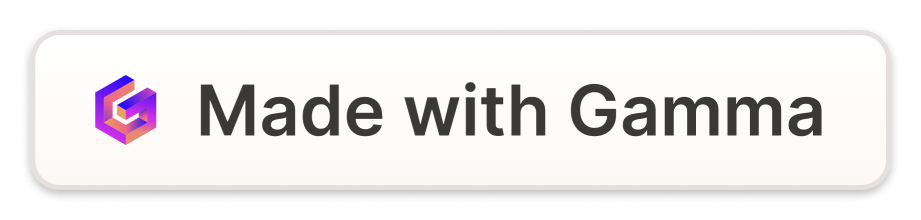